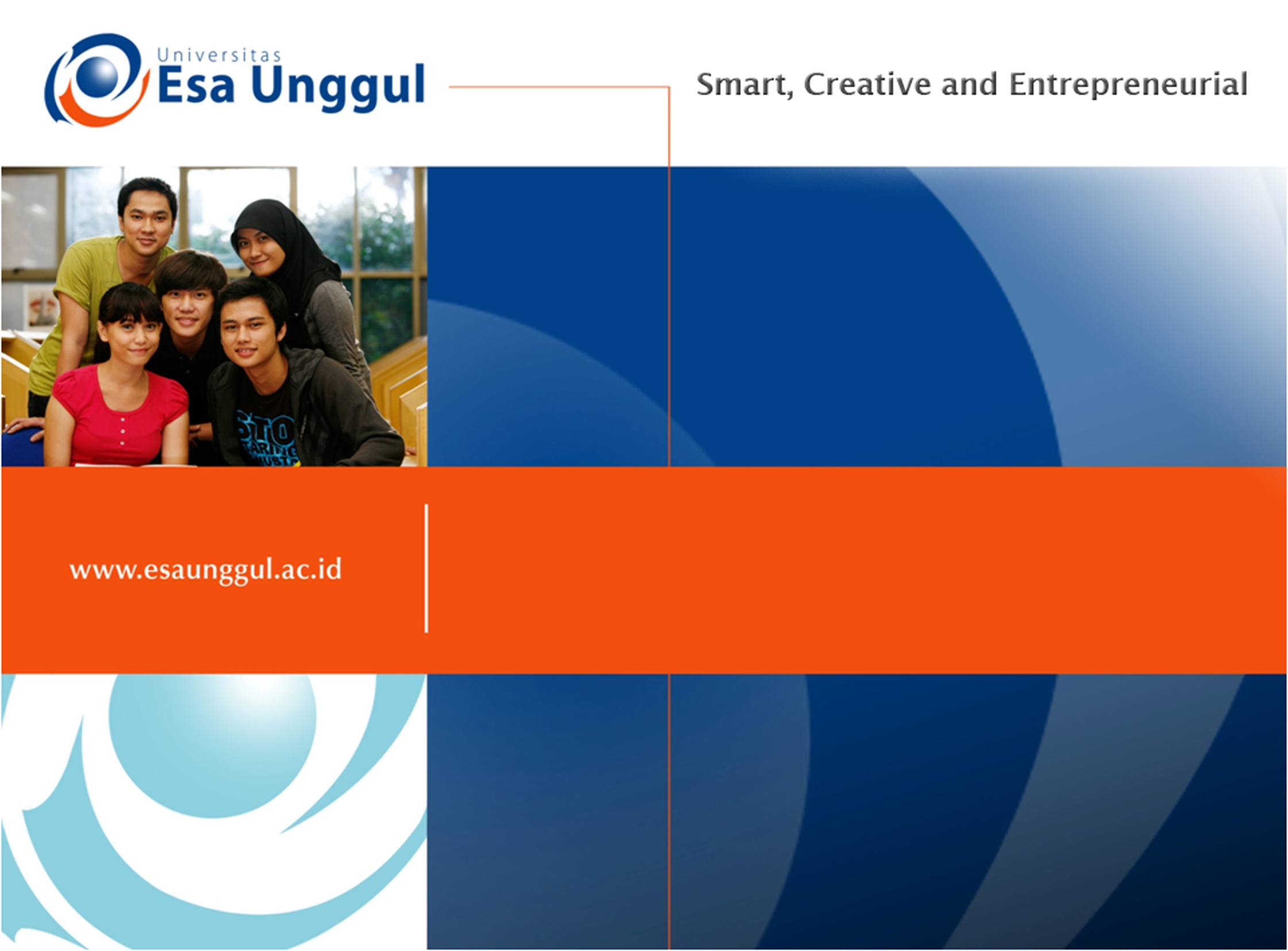 TEORI SOSIAL-KOGNITIF:
PERLUASAN, APLIKASI & EVALUASI
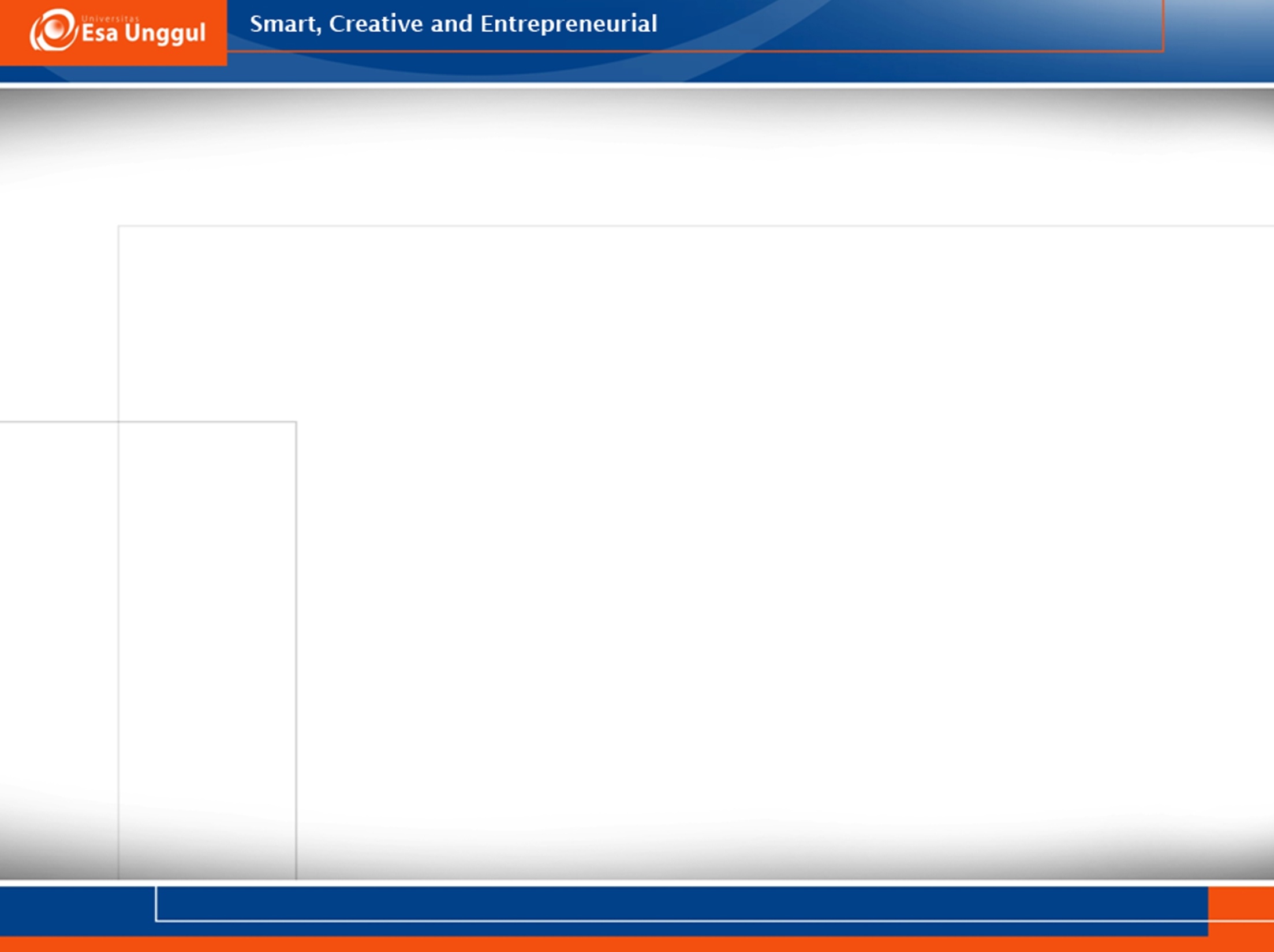 Banyak riset pada tradisi sosial kognitif yg telah mengeksplorasi tiga komponen kognitif kepribadian: keyakinan, tujuan, dan standar evaluatif.
Riset ttg keyakinan: mencakup riset pd peran generalisasi kognitif ttg diri & skema diri.
Riset ttg tujuan: mengeksplorasi perbedaan tipe tujuan.
Riset ttg standar evaluatif: mengeksplorasi diskrepanasi antara pandangan individu berkaitan dg diri aktual & standar yg merepresentasikan ideal vs kewajiban atau keharusan.
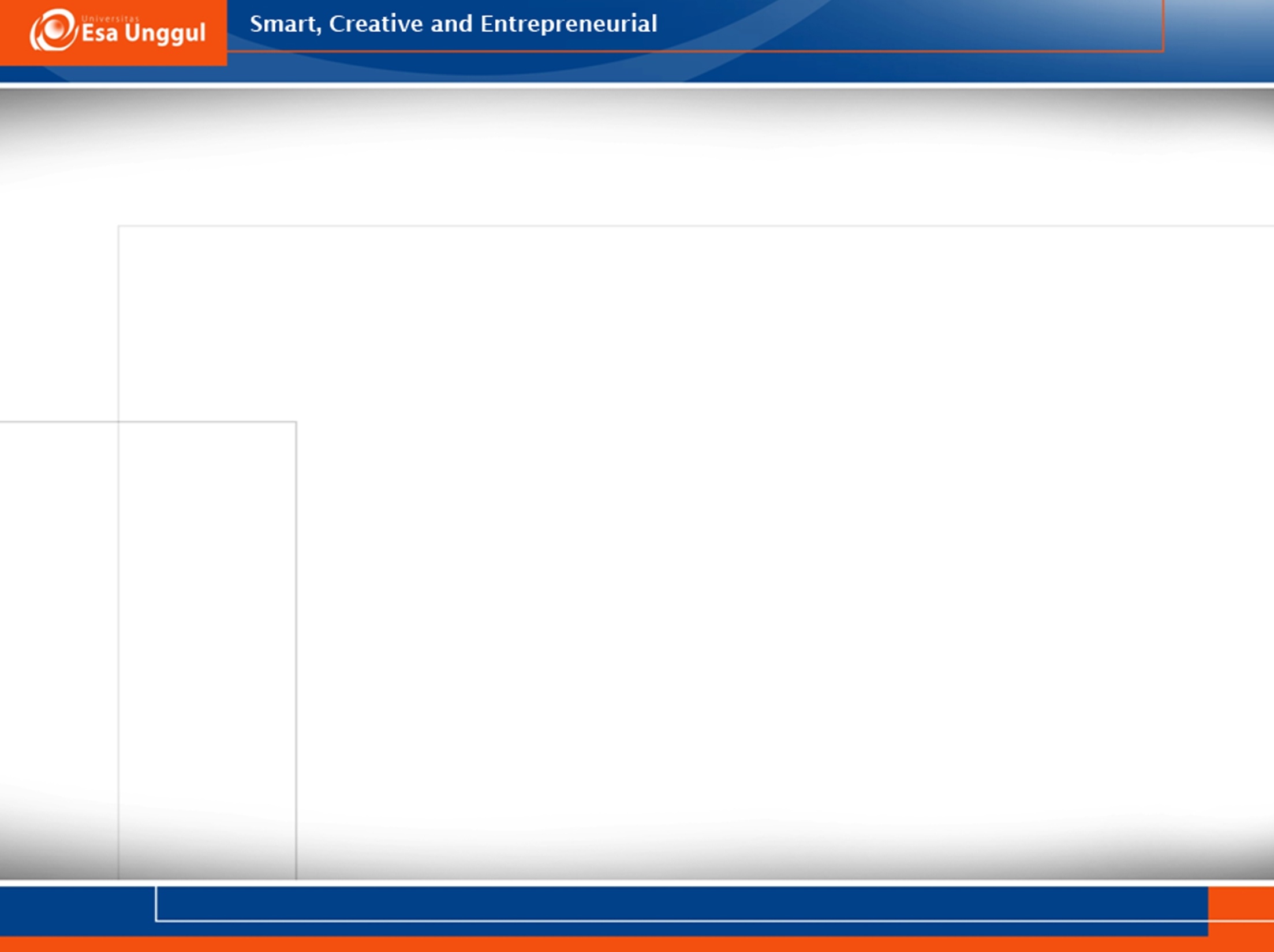 Riset pada bidang sosial kognitif telah membuktikan bahwa pemikiran individu tentang penyebab peristiwa kehidupan penting atau atribusi tentang peristiwa tersebut, memengaruhi motivasi dan reaksi emosional secara signifikan.
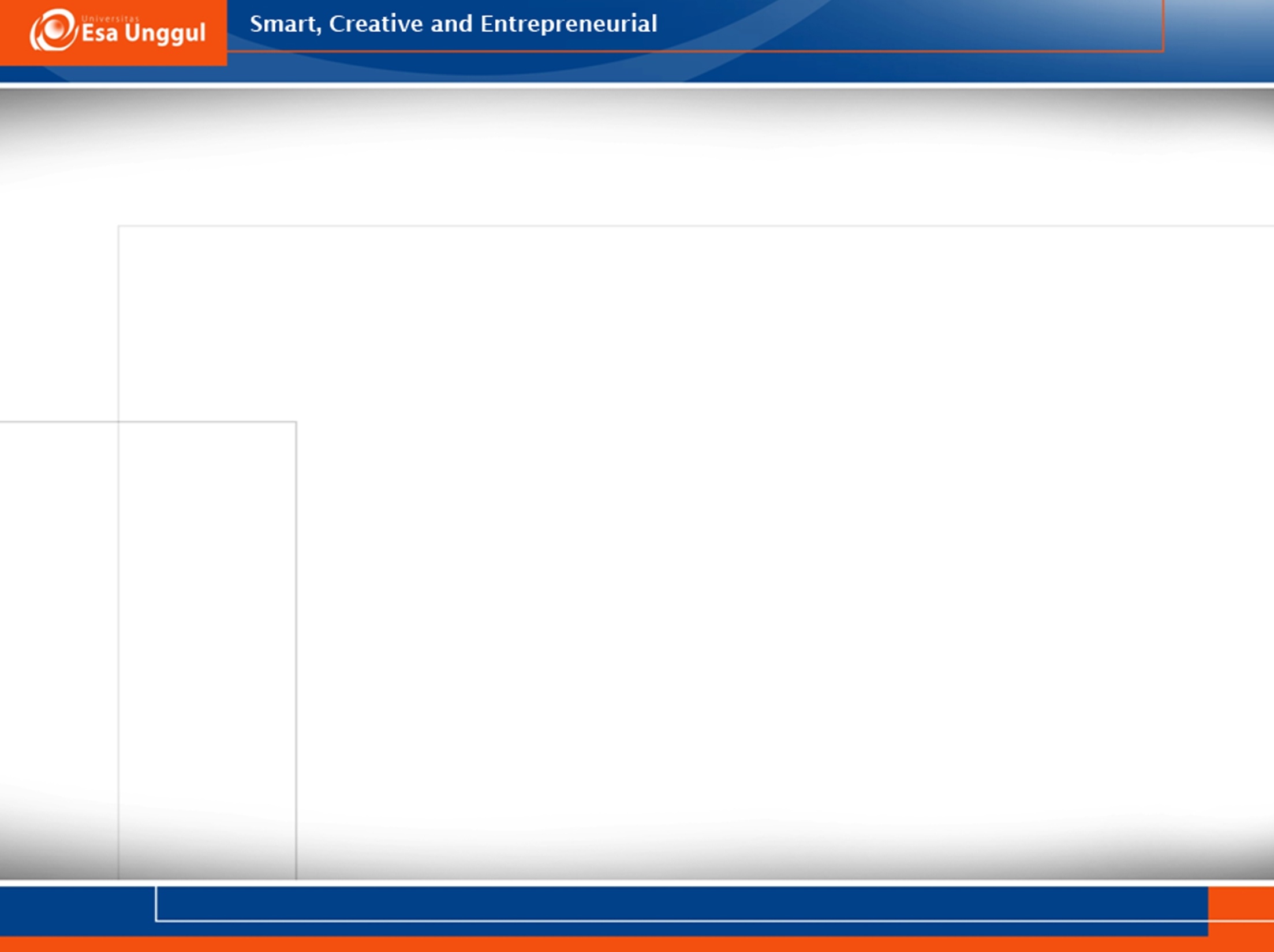 Aplikasi Klinis
Teori sosial kognitif menolak model simtom medis. Lebih menekankan pada pembelajaran disfungsional perilaku, ekspektansi, standar penilaian, dan yg paling penting adalah keyakinan akan kecakapan diri.
Tidak ada teori atau teknik tunggal terapi kognitif. Ada banyak pendekatan yg berbeda. 

Seringkali terapi dibuat untuk masalah tertentu, yg memiliki beberapa persamaan asumsi.
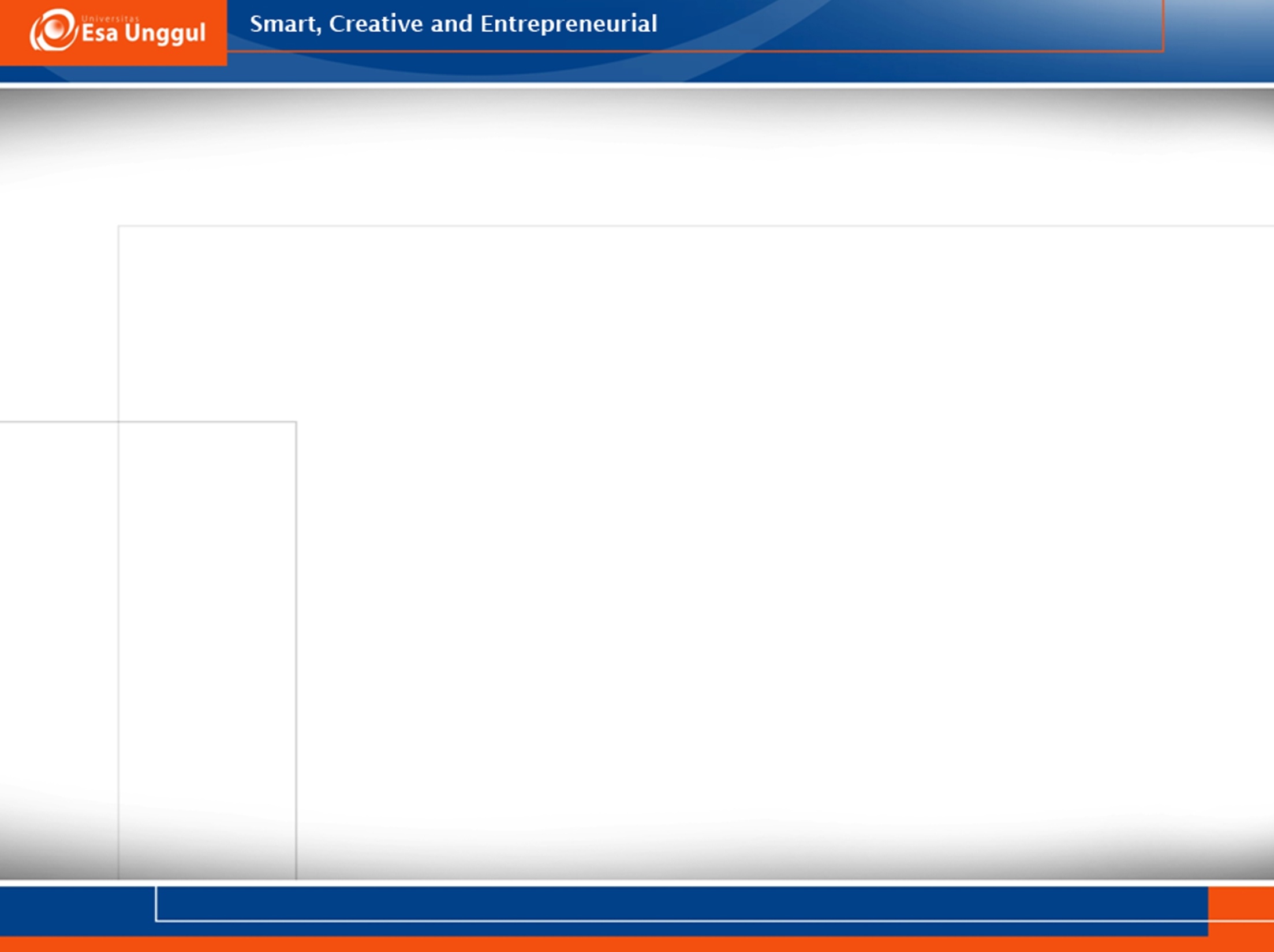 Kognisi (atribusi, keyakinan, ingatan berkaitan dg Self dan others) dipandang sebagai hal penting dalam menentukan perasaan dan perilaku. Dengan demikian, ada ketertarikan kepada apa yang dipikirkan dan dinyatakan orang tentang diri mereka sendiri.
Kognisi perhatian cenderung spesifik kepada situasi atau kategori situasi, walaupun nilai penting beberapa ekspektasi dan keyakinan yg digeneralisasi juga diakui.
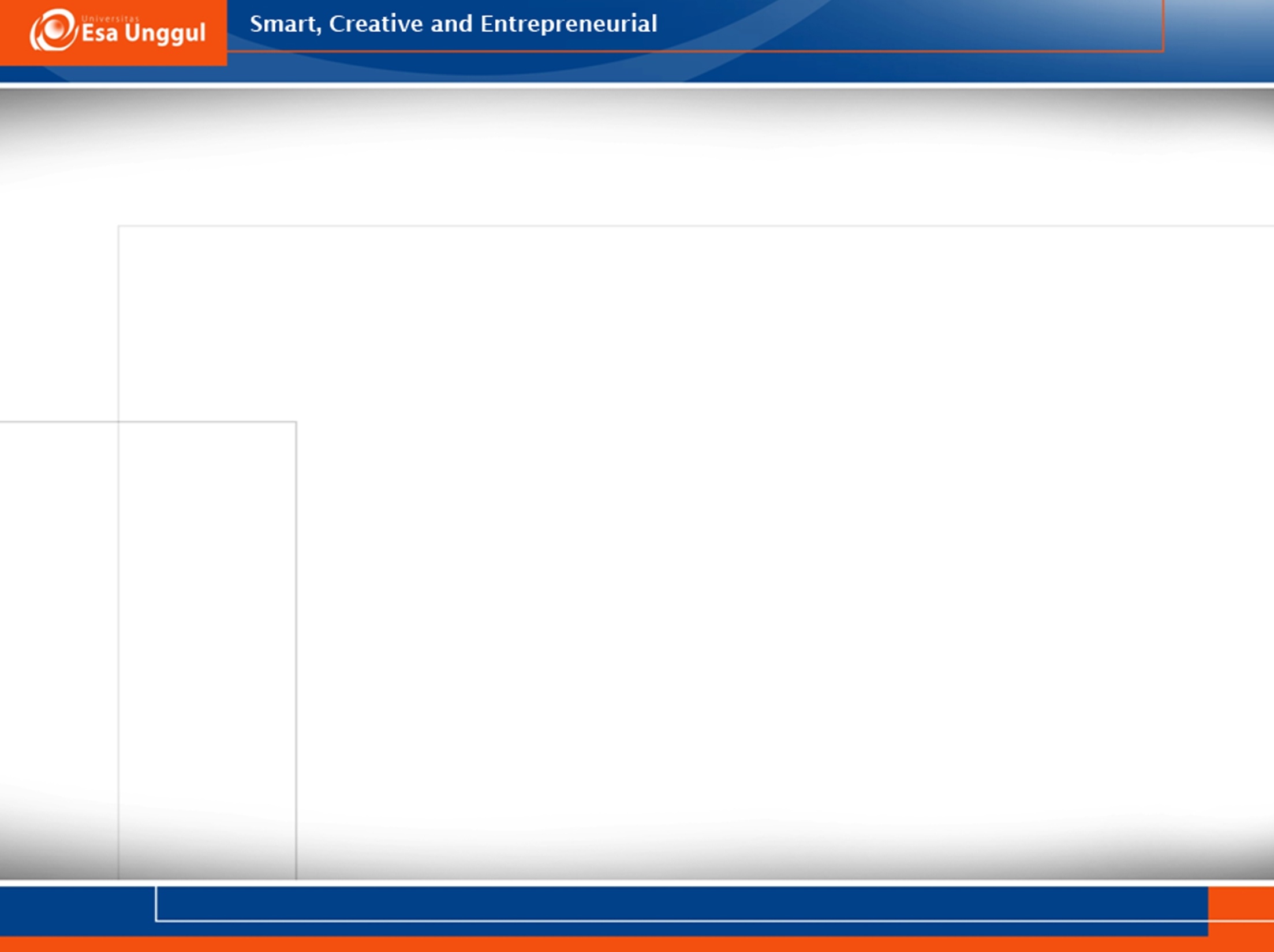 Psikopatologi dipandang muncul dari maladaptif kognisi yg terganggu dan tidak benar, yg berkaitan dg self, orang lain dan peristiwa di dunia. Bentuk patologi yg berbeda dipandang sebagai akibat dari kognisi atau cara memproses informasi yg berbeda.
Kognisi maladaptif menimbulkan perasaan dan perilaku problematis, dan hal ini pada gilirannya mengarah kepada kognisi problematis lebih jauh lagi. Dengan demikian, siklus self-fullfilling bisa terbentuk ketika seseorang bertindak untuk mengkonfirmasi dan mempertahankan keyakinannya yg terganggu.
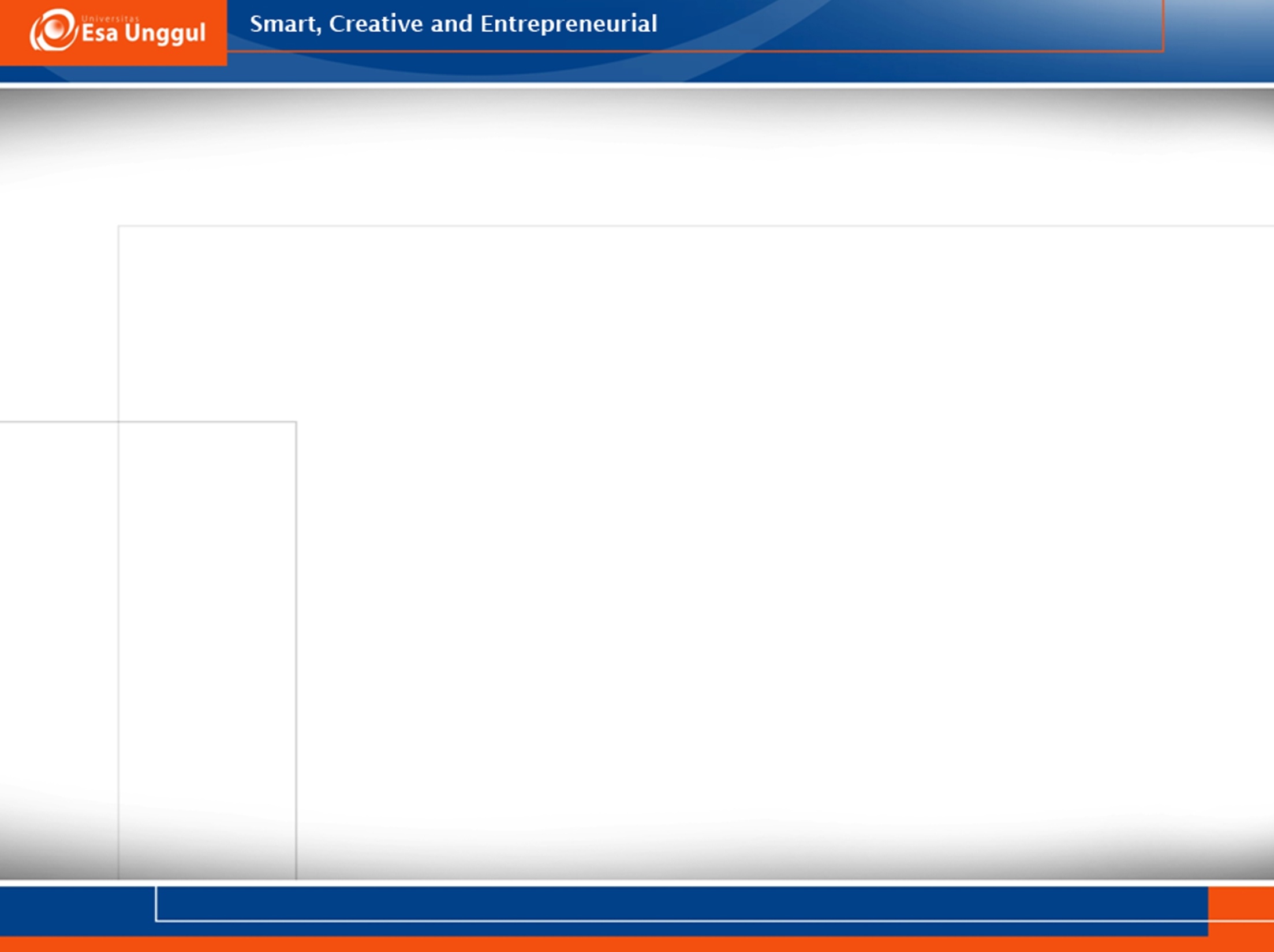 Terapi kognitif mencakup upaya kolaboratif antara terapis dan pasien untuk menentukan kognisi mana yg terganggu dan maladaptif mana yg menciptakan masalah dan kemudian menggantinya dengan kognisi lain yg lebih realistis dan adaptif. Pendekatan terapeutik cenderung aktif, terstruktur, dan fokus pada masa kini.
Berlawanan dg pendekatan lain, pendekatan kognitif tidak melihat bawah sadar sebagai sesuatu yg penting, kecuali sebagai ketidaksadaran pasien akan cara berpikir rutin mereka akan diri mereka sendiri dan kehidupan. Lebih jauh lagi, terdapat penekanan pada perubahan dalam kognisi problematis tertentu dibandingkan kepada perubahan kepribadian global.
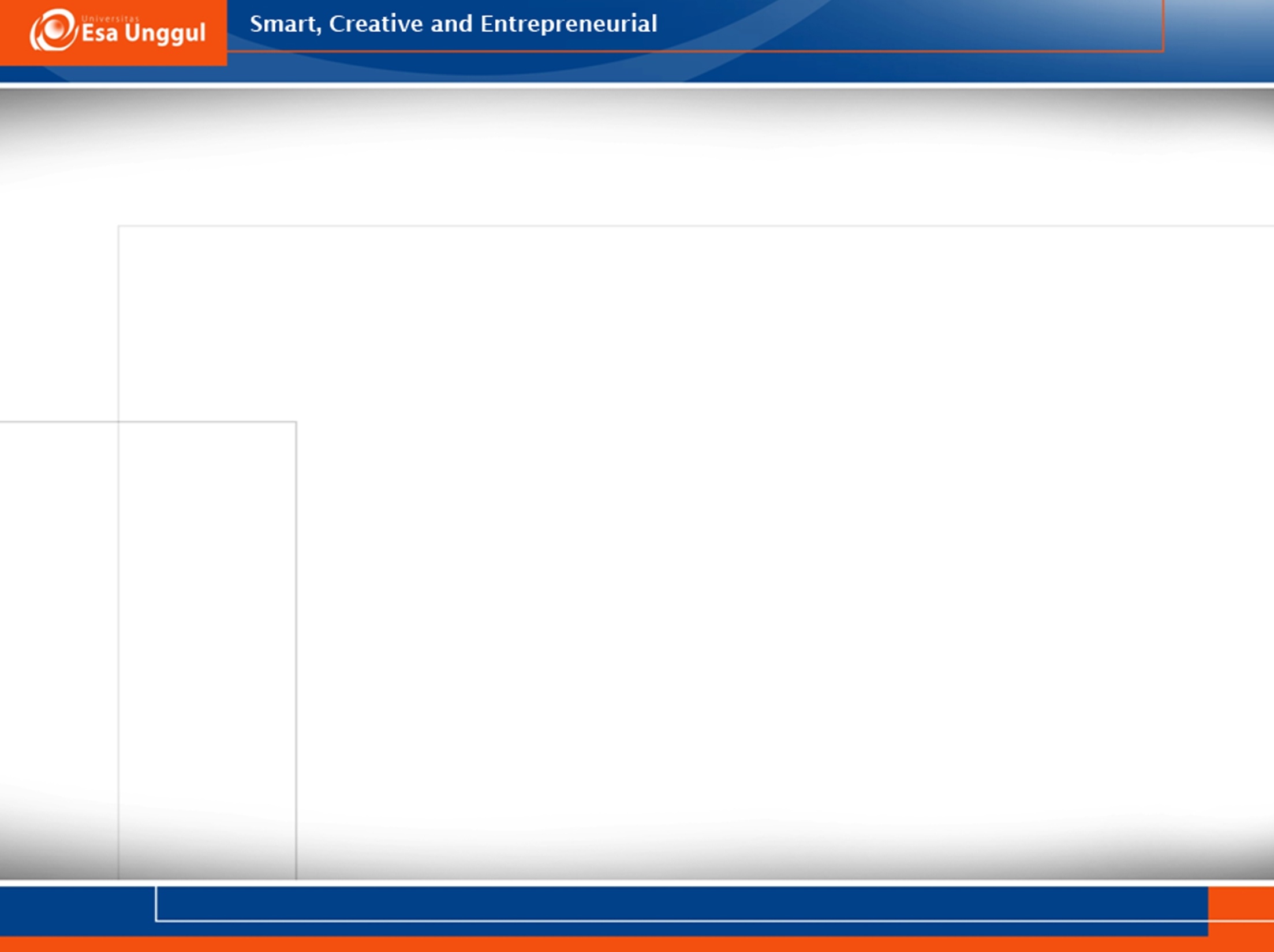 Stres & Coping
Lazarus (1990) mengatakan bahwa stres psikologis tergantung kepada kognisi yg berhubungan dg orang dan lingkungan.
Stres dipandang sebagai hal yg terjadi ketika individu memandang situasi sebagai yg membebani atau melampaui sumber dayanya dan membahayakan kesejahteraan atau kebahagiaan.
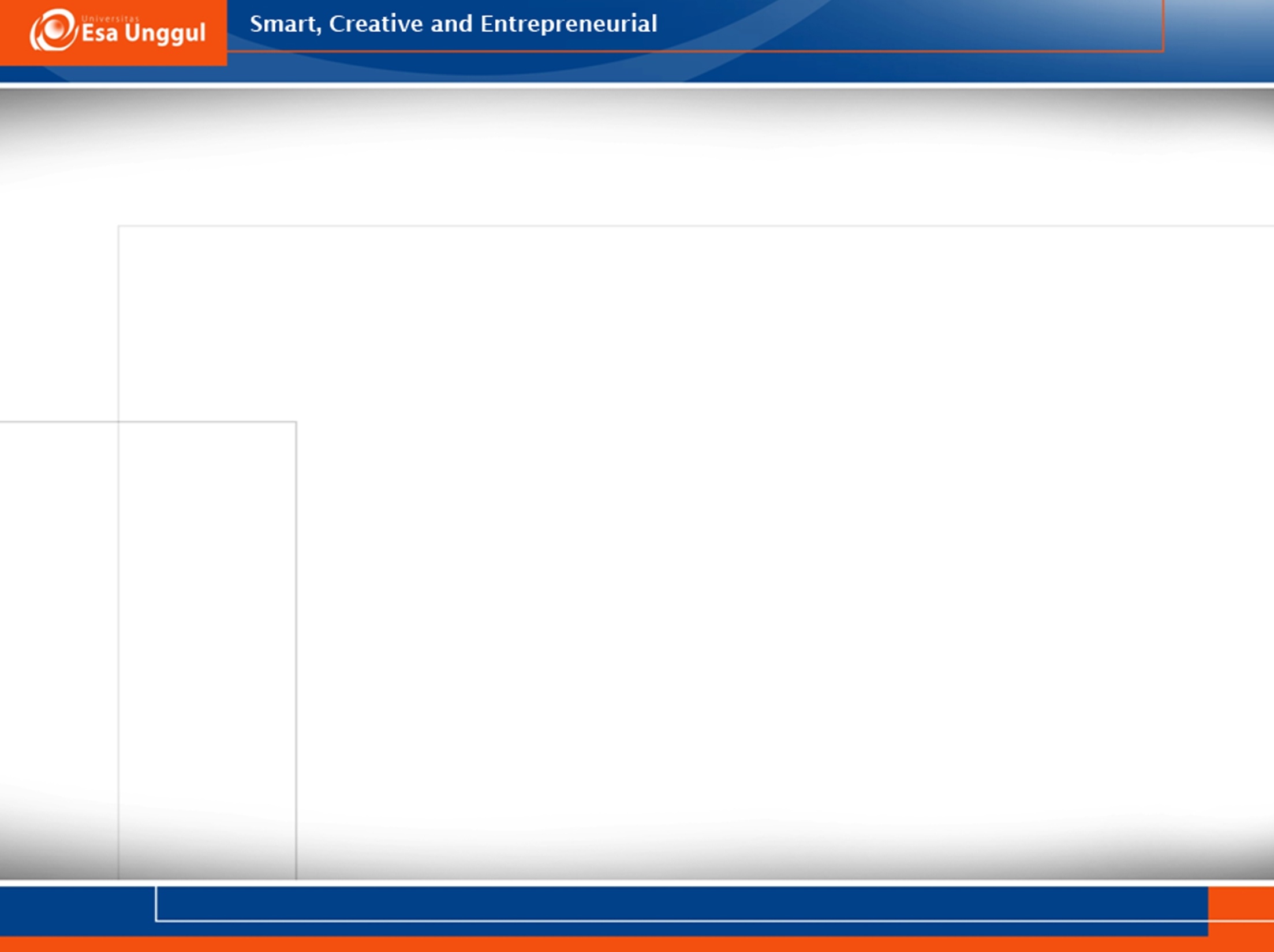 Dalam stres, ada dua penilaian kognitif (cognitive appraisal).
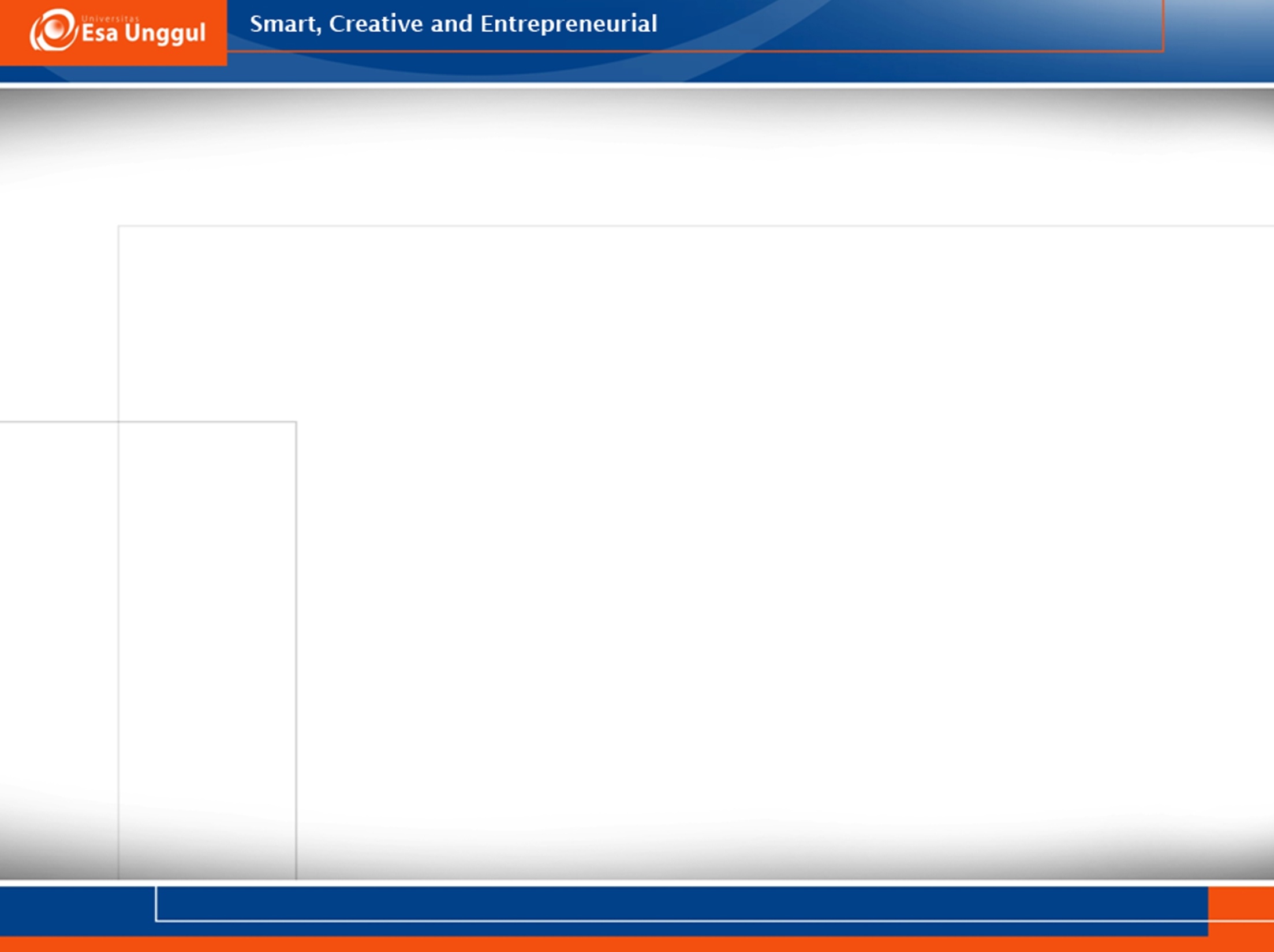 Coping stres
Ada berbagai cara yg berbeda dalam menghadapi situasi stres.
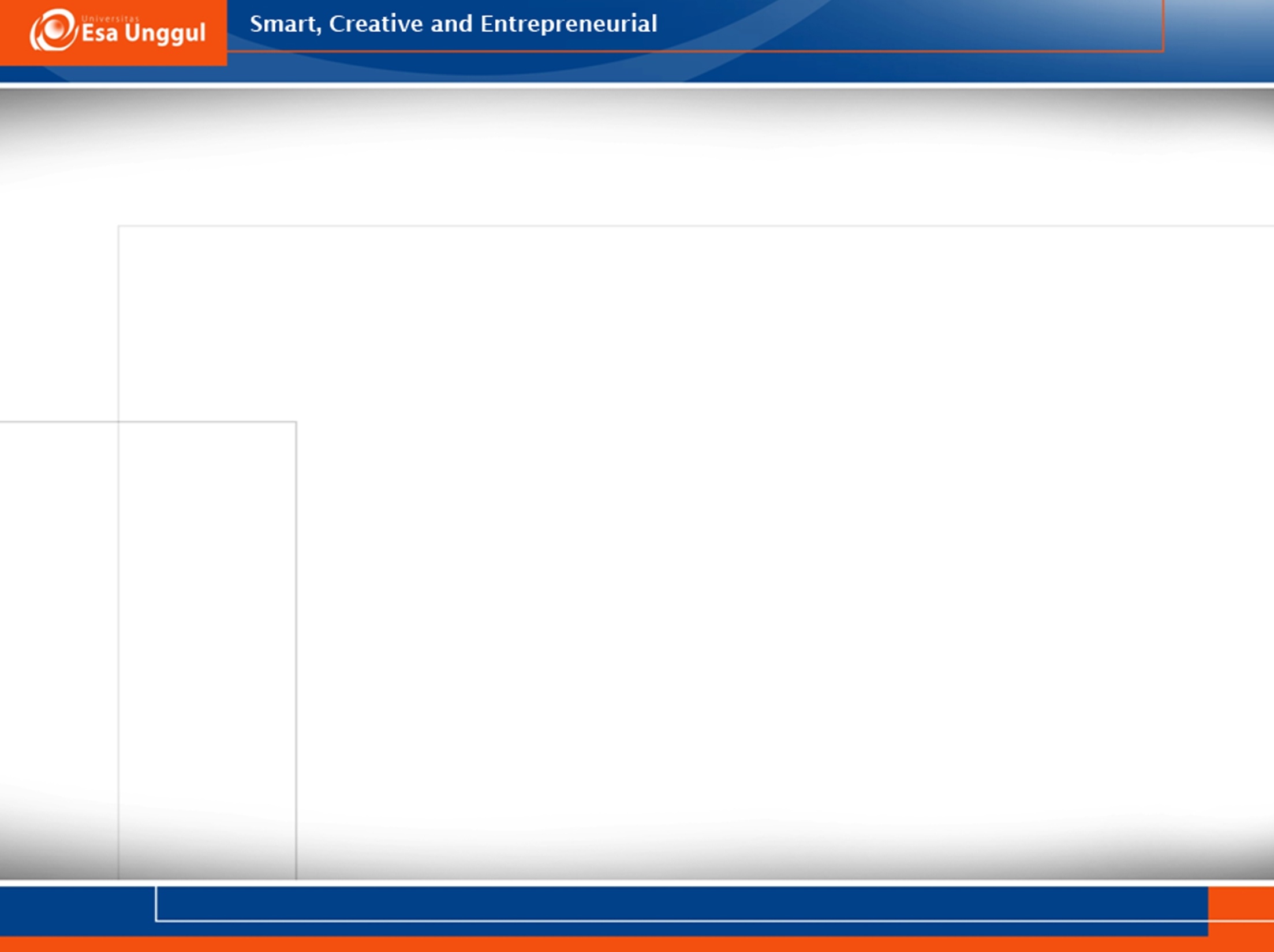 Patologi & Perubahan
Aliran pemrosesan informasi kognitif berpendapat bahwa psikopatologi bersumber dari kognisi maladaptif yg tidak realistis. 

Oleh karena itu, terapi harus mengandung upaya untuk mengubah penyimpangan kognitif itu dan menggantikannya dg kognisi yg lebih realistis dan adaptif.
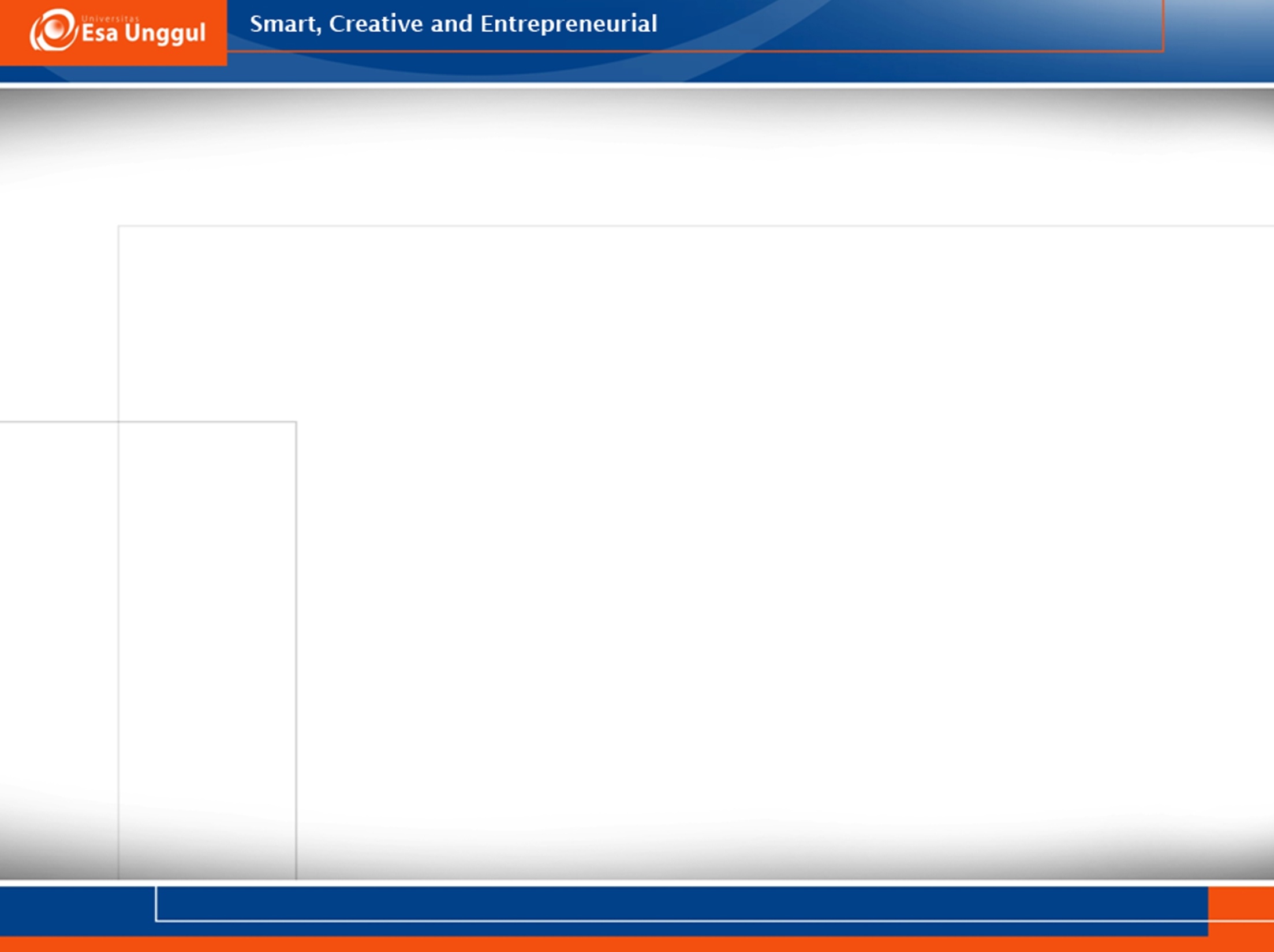 Terapi Rasional-Emotif dari Albert Ellis
Albert Ellis adalah mantan psikoanalis yg mengembangkan sistem terapi pengubah kepribadian yg dikenal dg Rational Emotive Therapy (RET).
Menurut Ellis, penyebab masalah psikologis adalah keyakinan irasional atau pernyataan irasional yg kita buat untuk diri kita sendiri bahwa kita harus melakukan sesuatu, bahwa kita harus merasakan sesuatu, bahwa kita adalah tipe individu tertentu, dan bahwa kita tidak dapat melakukan sesuatu terhadap perasaan atau situasi kita dalam kehidupan.
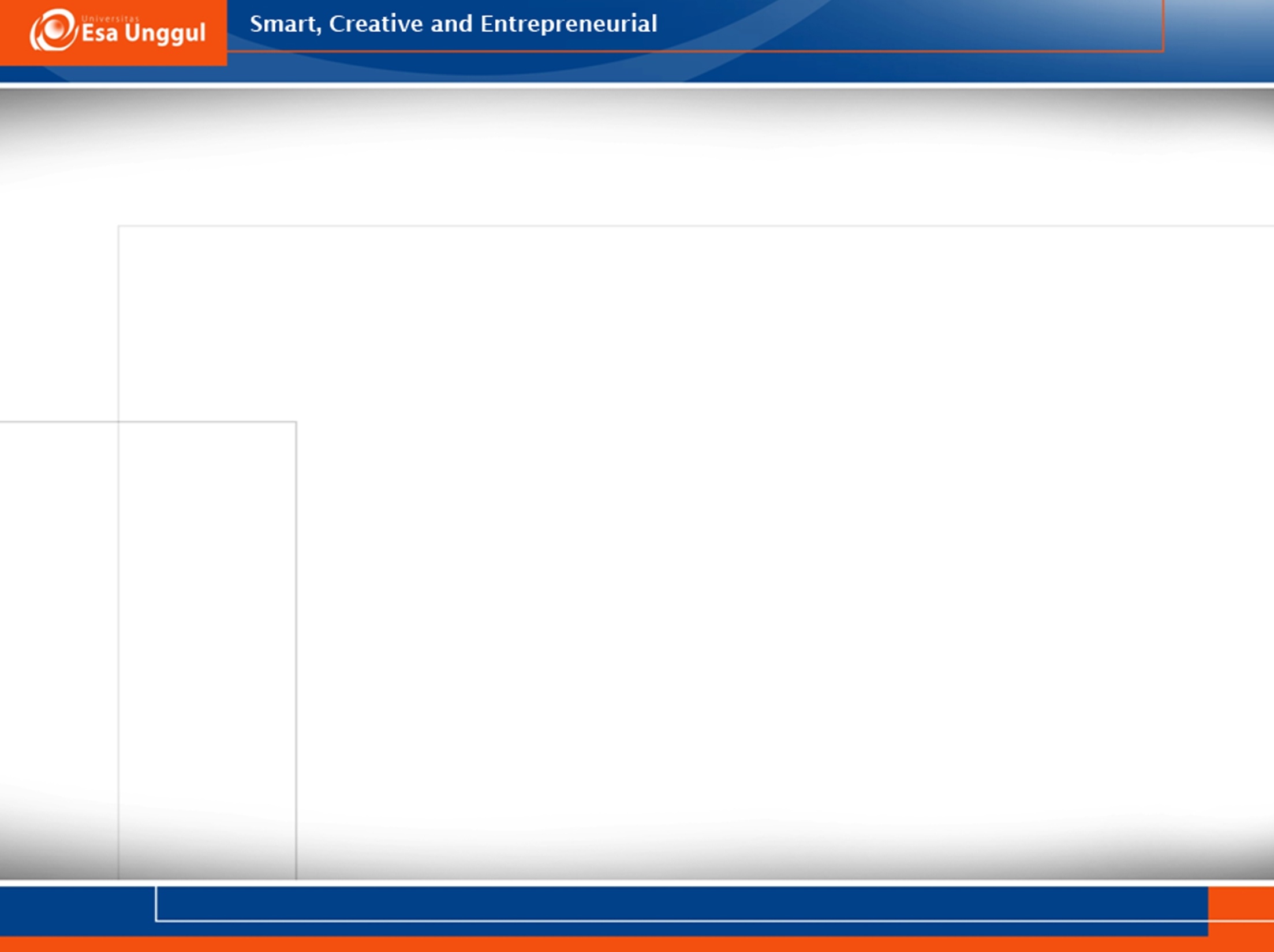 Kognisi maladaptif apa yg dimiliki individu?
Ada beberapa kemungkinan:
Keyakinan irasional: 
“Jika hal yg baik terjadi, pasti sebentar lagi akan datang hal yg buruk”.
“Jika saya mengekspresikan keyakinan saya, yg lain pasti menolak saya”
Penalaran yg keliru:
“Jika usaha saya gagal, saya pasti tidak kompeten”
“Mereka tidak merespons sesuai dengan harapan saya, pasti mereka tidak memedulikan saya”
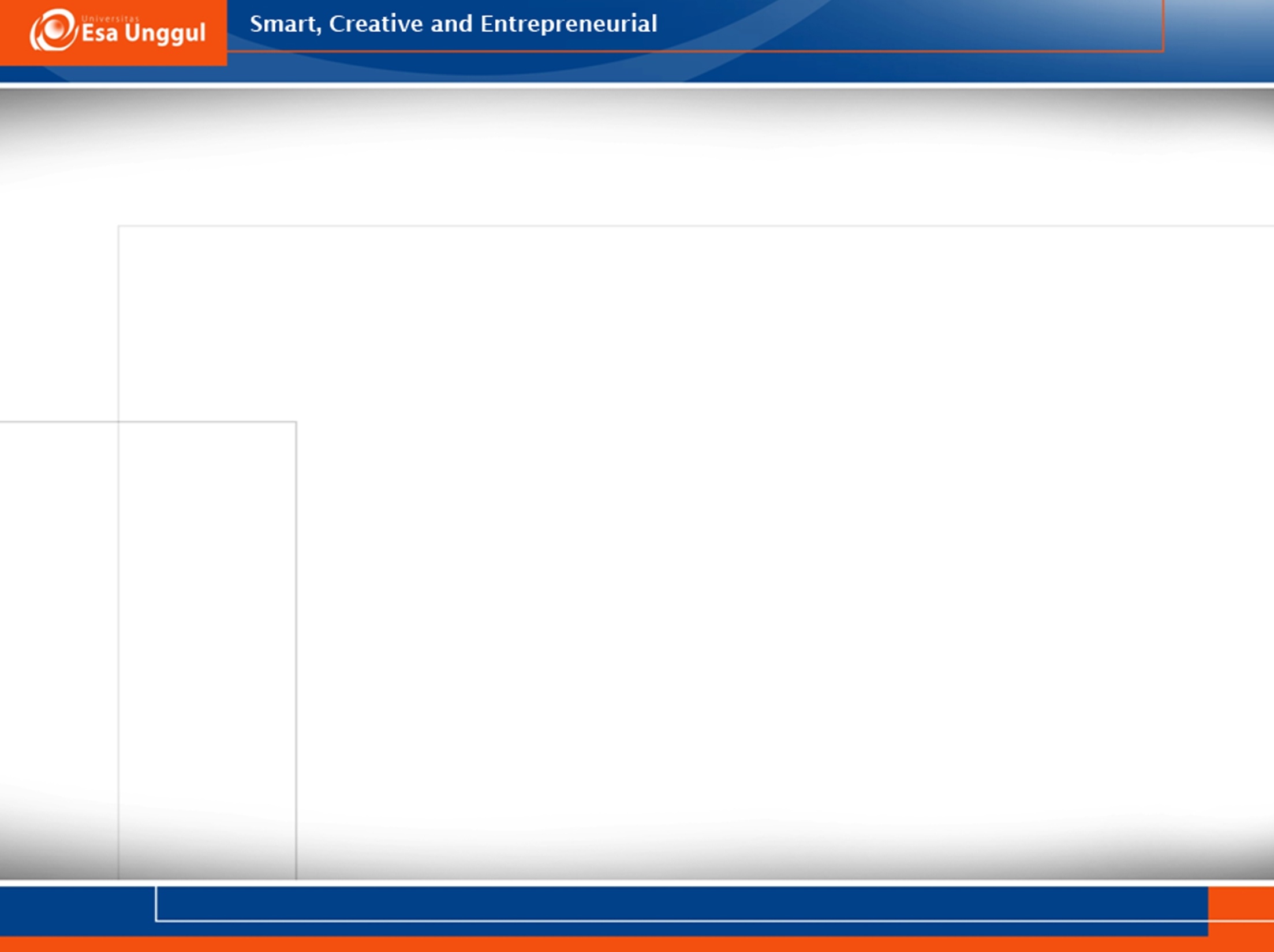 Ekspektasi disfungsional:
“Jika sesuatu bisa menjadi salah bagi saya, maka hal tersebut akan terjadi. Musibah di depan saya”
Pandangan diri negatif:
“Saya selalu merasa orang lain lebih baik dari saya”
“Tidak satu pun yang pernah saya lakukan benar”
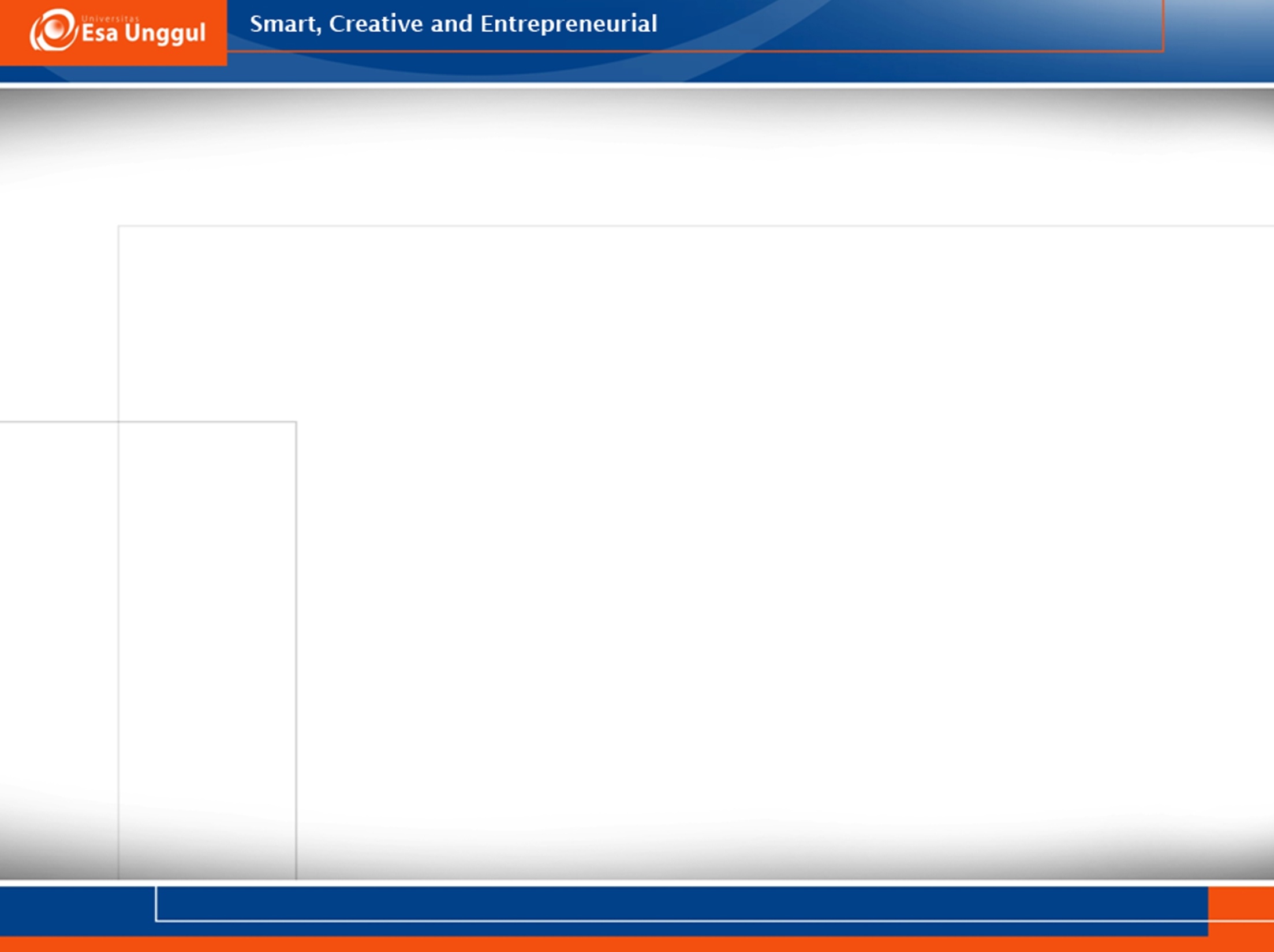 Atribusi maladaltif:
“Saya peserta ujian yg buruk karena saya seorang yg gugup”
“Jika say amenang maka itu adalah keberuntungan; ketika saya kalah, maka itu adalah saya yg sebenarnya”
Distori Ingatan:
“Saat ini, kehidupan adalah sesuatu yg mengerikan dan akan terus begini”
“Saya tidak pernah sukses”
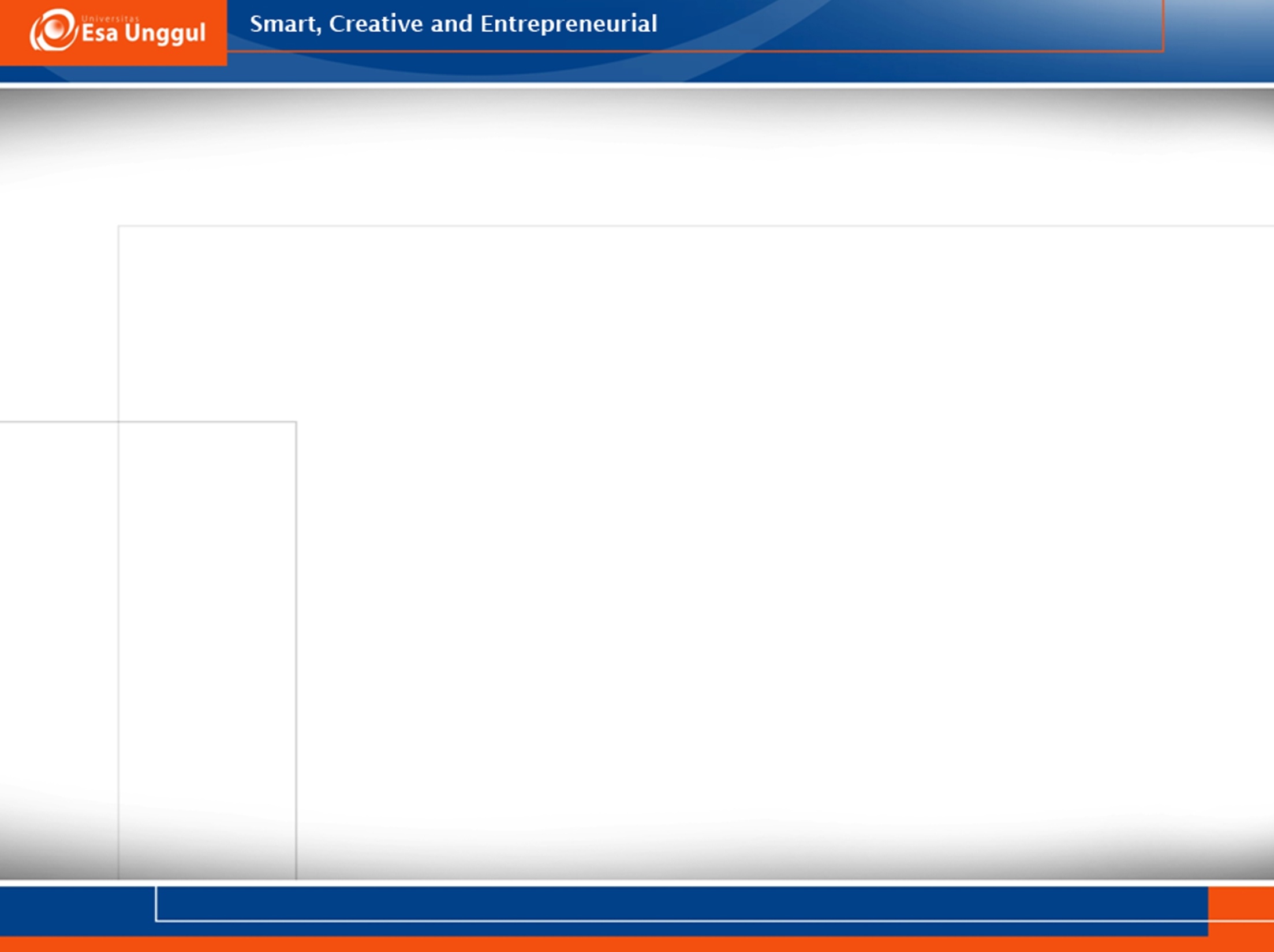 Perhatian maladaptif:
“Yang bisa saya pikirkan hanyalah seberapa buruk jika saya gagal”
“Lebih baik tidak memikirkan apa pun,  lagi pula tidak ada yg dapat Anda lakukan”
Strategi pembelaan diri:
“Saya melakukannya sebelum yg lain”
“Saya akan menolak orang lain sebelum mereka menolak saya dan kemudian mencari tahu apakah orang-orang masih menyukai saya”
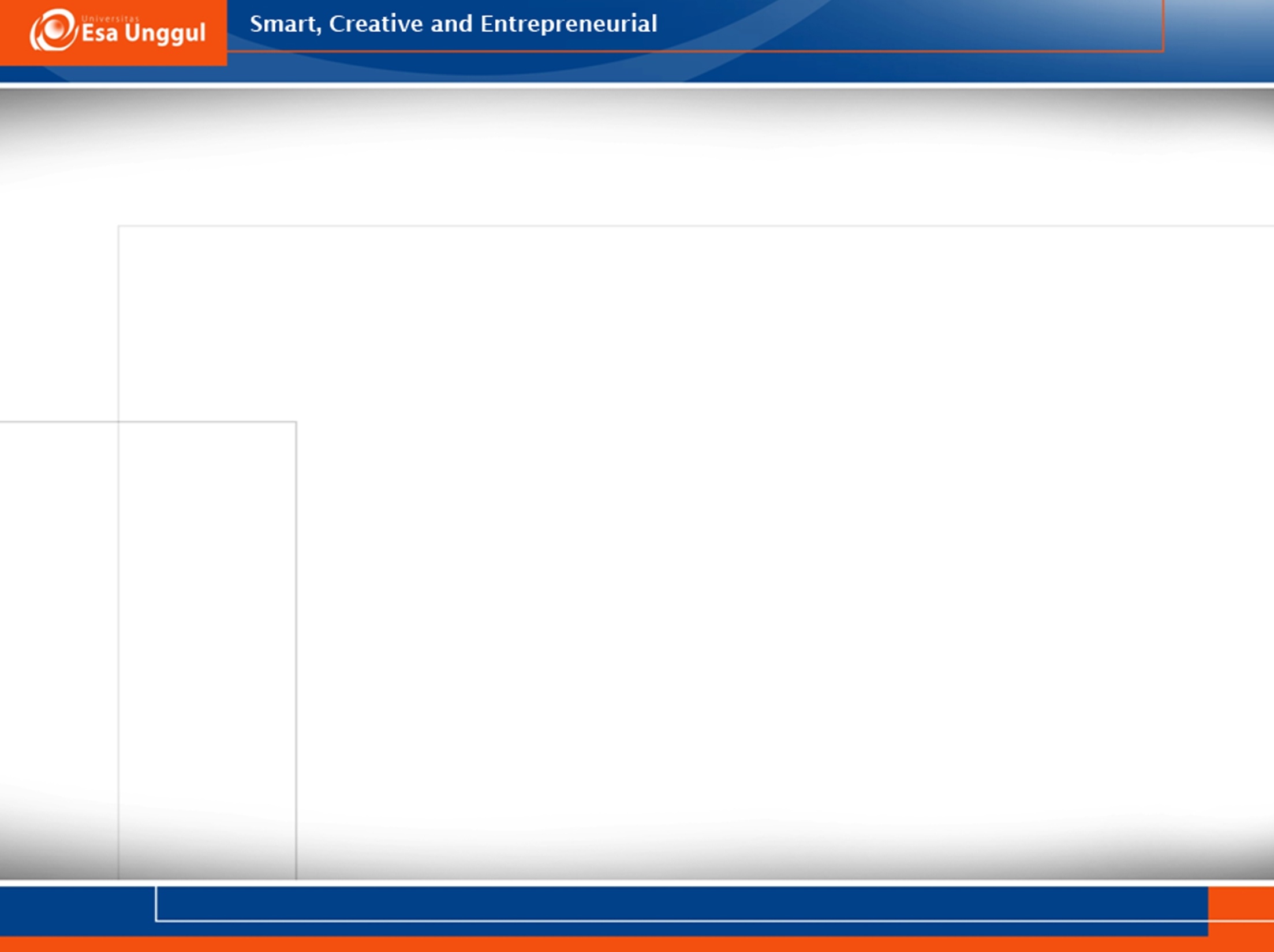 Kognisi-kognisi di atas mengilustrasikan jenis kognisi yg menciptakan perasaan problematis dan situasi bagi orang-orang.

Melalui penggunaan logika, argumen, bujukan, hinaan, atau humor, sebuah upaya dibuat untuk mengubah keyakinan irasional yg menyebabkan kesulitan.
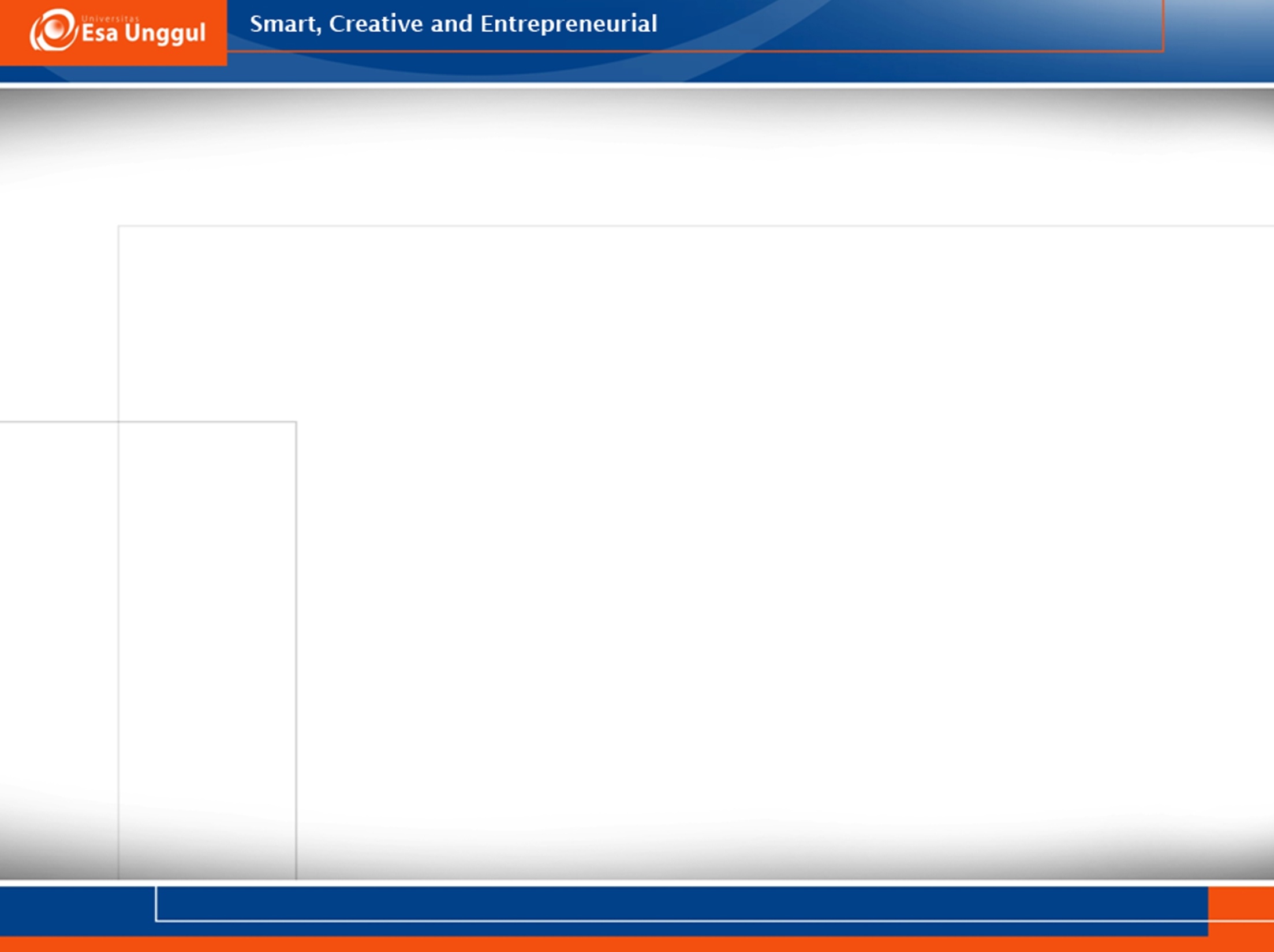 Terapi Kognitif untuk Depresi dari Aaron Beck
Aaron Beck adalah mantan psikoanalis yg kecewa dg teknik psikoanalitis, kemudian mengembangkan pendekatan kognitif.
Menurut Beck:
Gangguan psikologis dikarenakan pemikiran otomatis, asumsi disfungsional, dan pernyatan diri yg negatif.
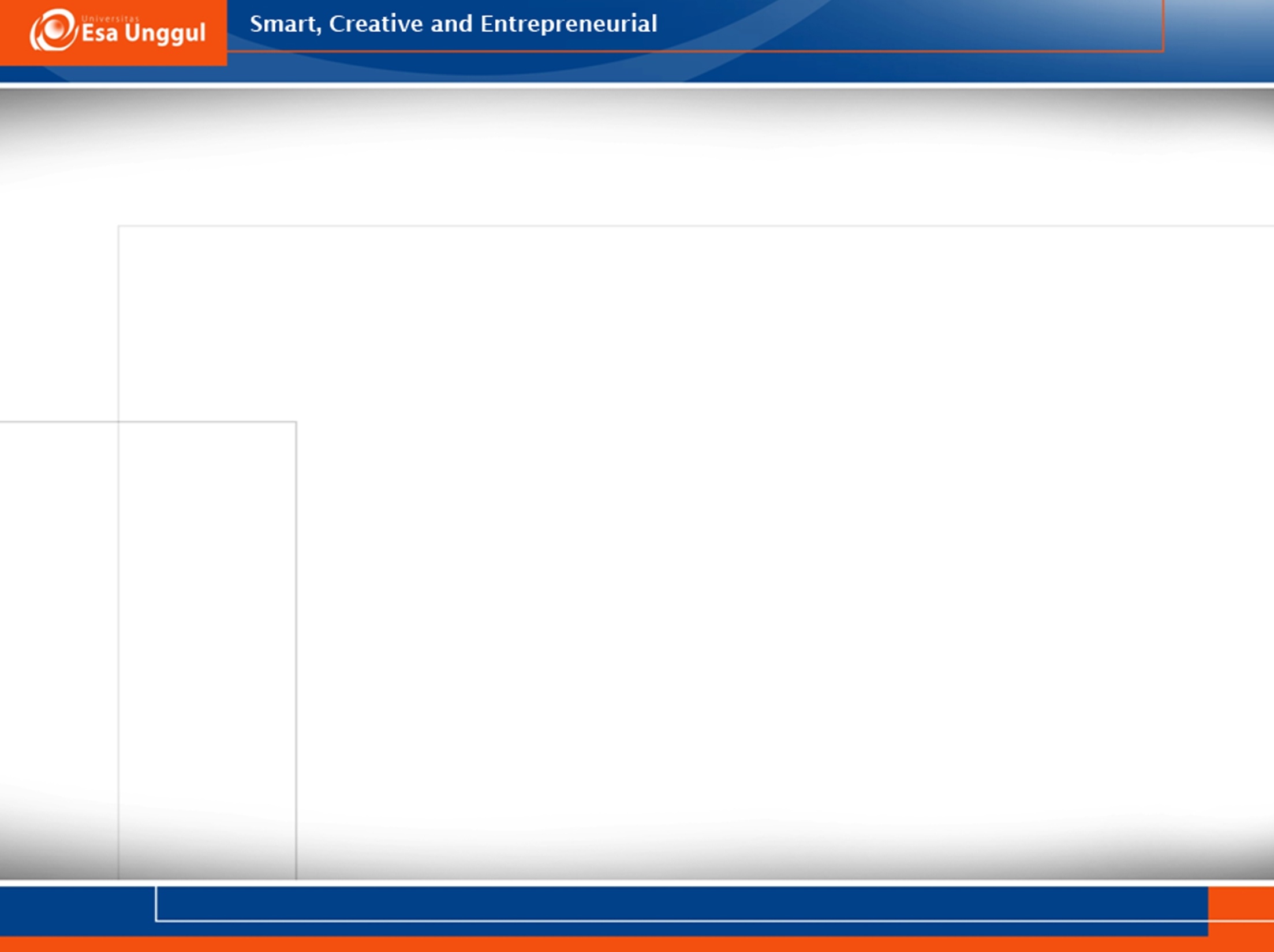 Model Depresi kognitif Beck:
Menekankan bahwa orang yg depresi keliru mengevaluasi pengalaman yg sedang berlangsung dan yg telah berlangsung, yg menyebabkan pandangan terhadap diri sendiri menjadi pecundang, pandangan terhadap dunia sebagai tempat yg membuat frustrasi, dan pandangan tentang masa depan sebagai yg suram.
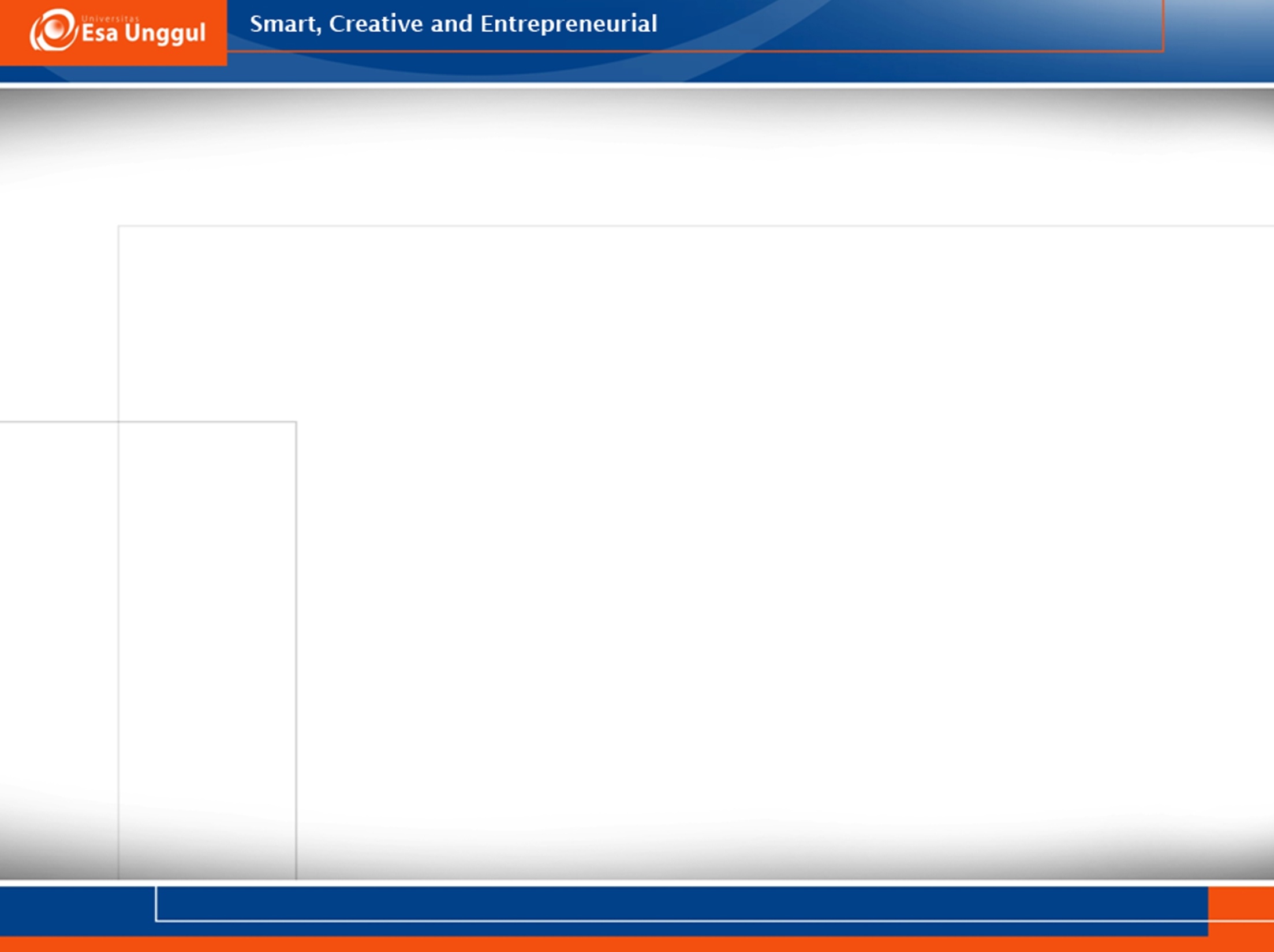 contoh
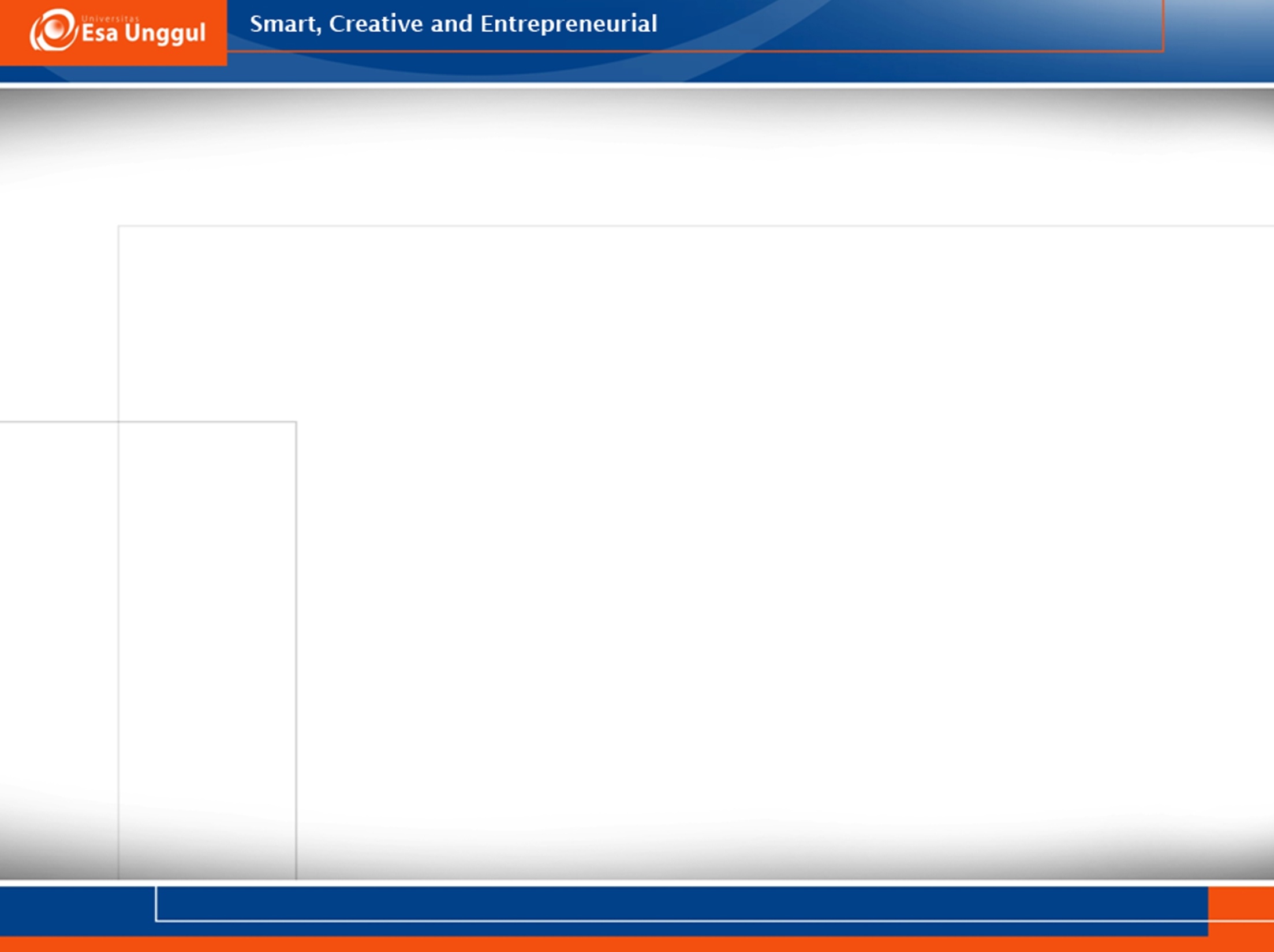 contoh
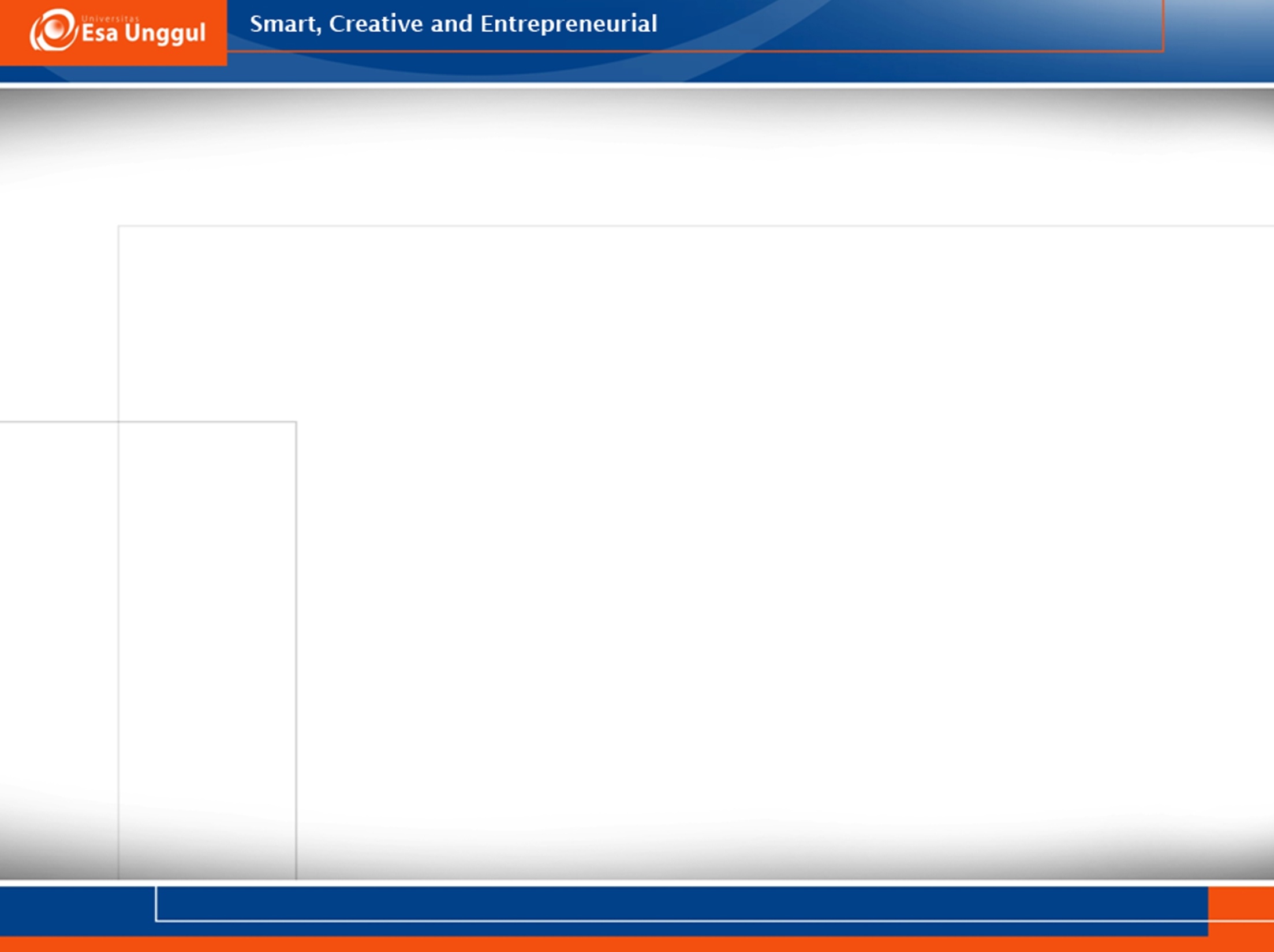 Evaluasi
Sekilas teori sosial kognitif
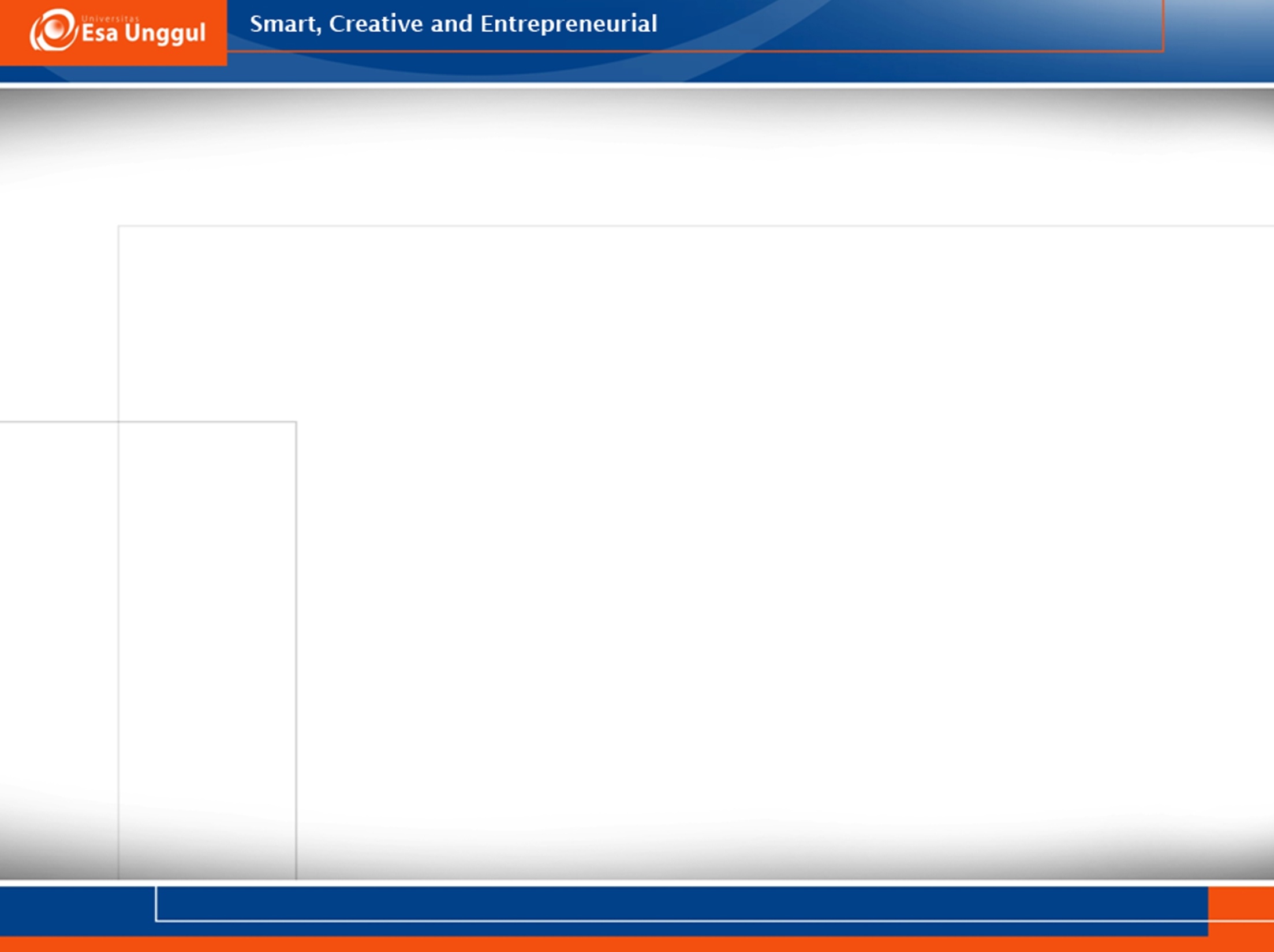 Kelebihan dan kekurangan teori Sosial Kognitif